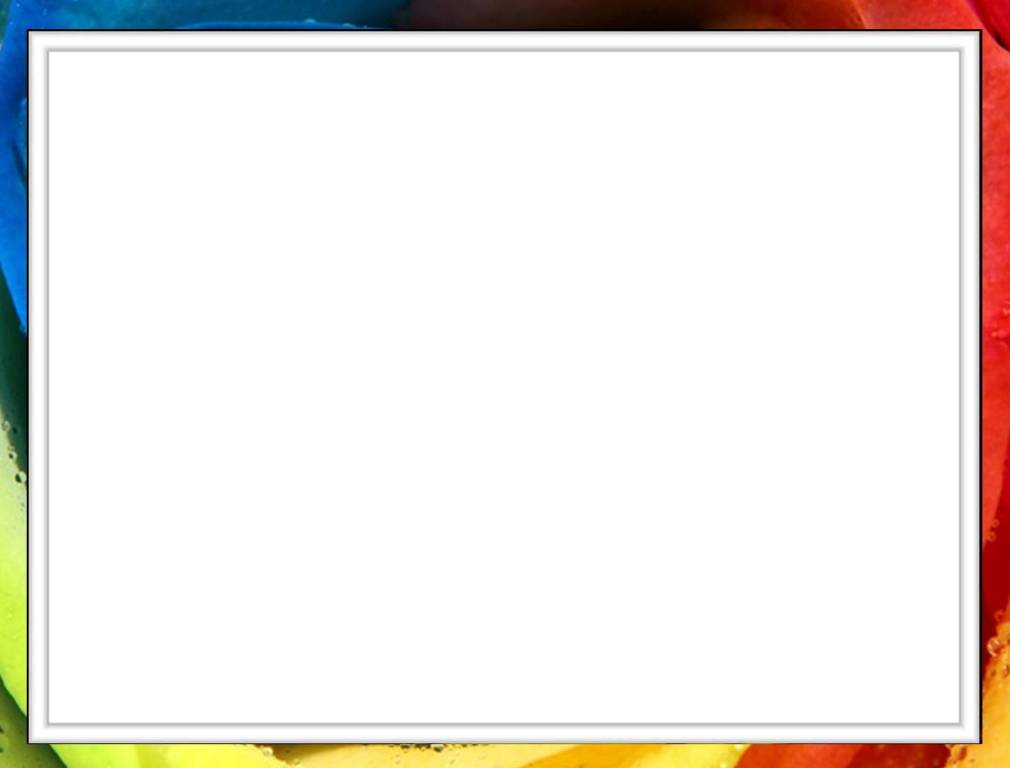 Поведение животных.